Автушенко Людмила Николаевна
Место работы 
г. Кемерово
МБОУ  «Средняя общеобразовательная школа №92 
с углубленным изучением отдельных предметов»
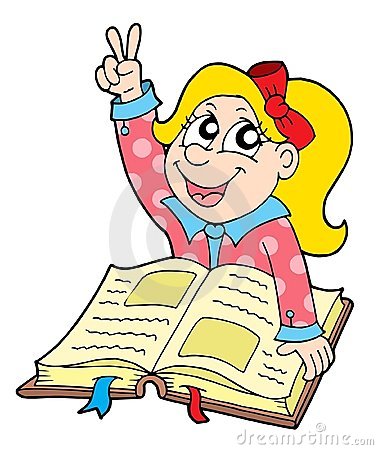 Создать из повседневного - удивительное.

О сложном говорить увлекательно, эмоционально.

Учить всему кратко, понятно, основательно.
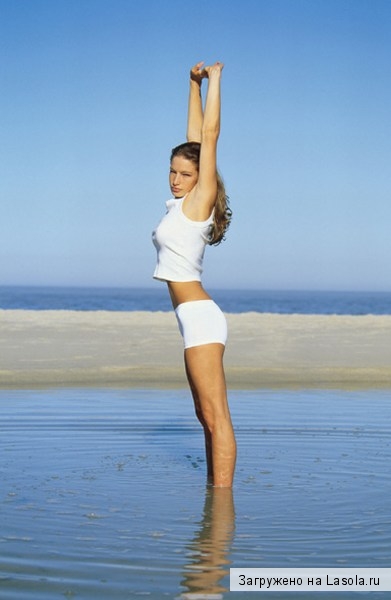 Тема:ОСАНКА.НАРУШЕНИЕ ОСАНКИ.
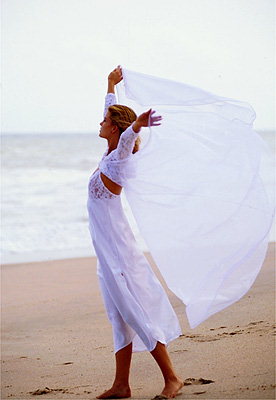 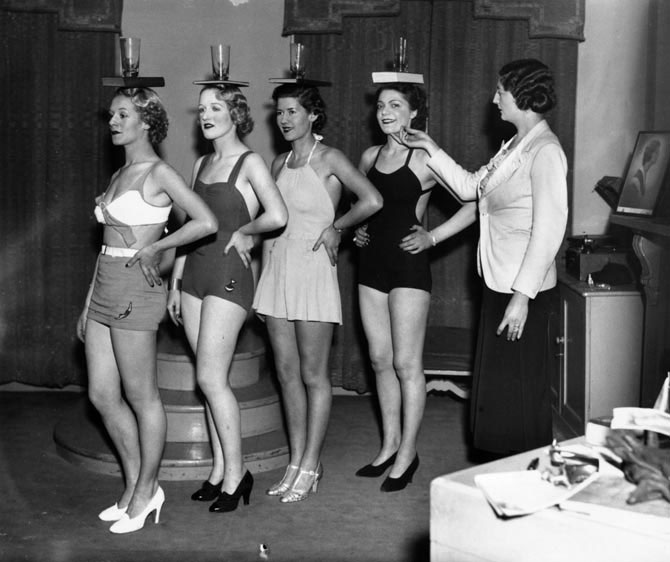 При правильной осанке – спина прямая, голова слегка откинута назад, плечи расправлены, живот втянут.
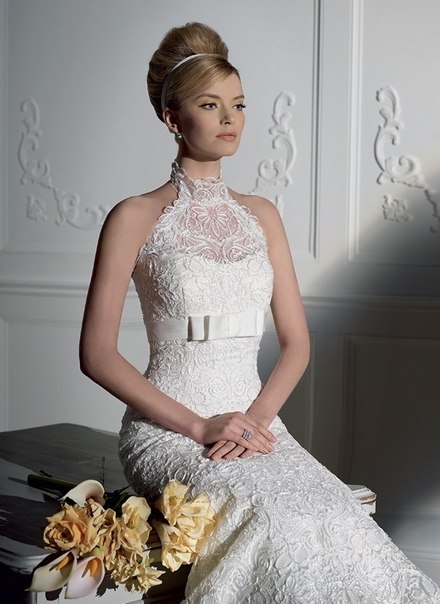 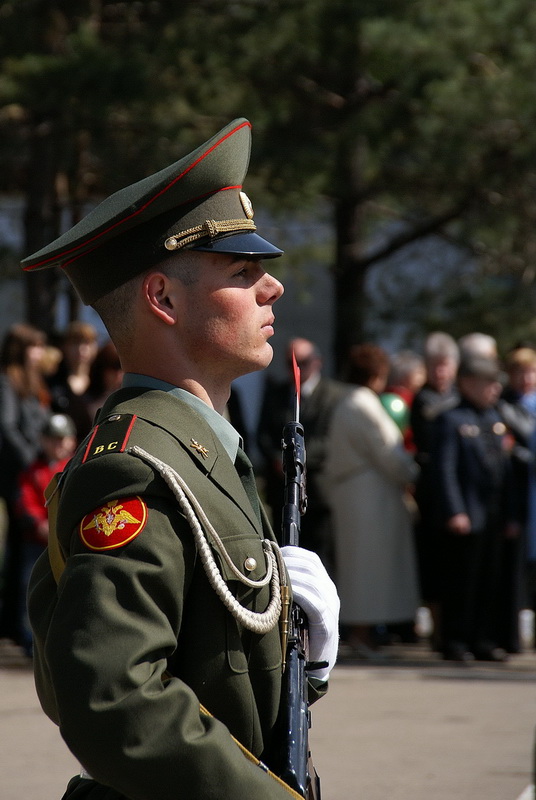 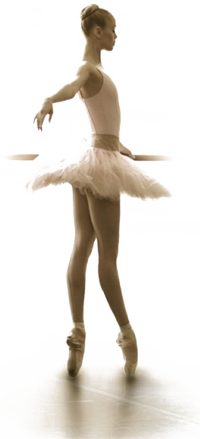 Осанка - это привычное положение тела при стоянии, ходьбе, сидении; формируется в процессе роста
ВИКИПЕДИЯ
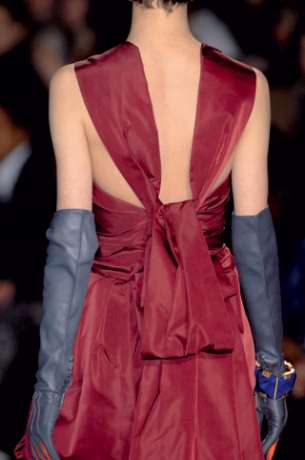 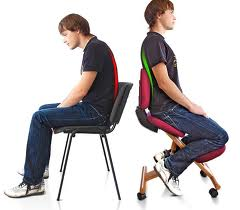 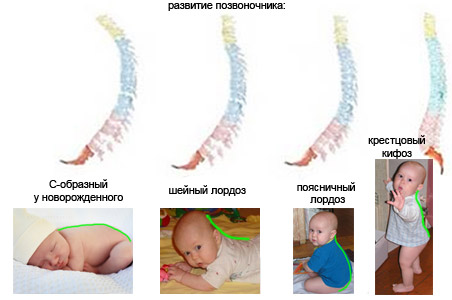 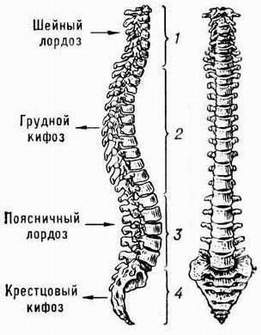 У болезней этих причин не счесть.Но прошу я всех учестьВиноваты сами мыВ нарушениях спины
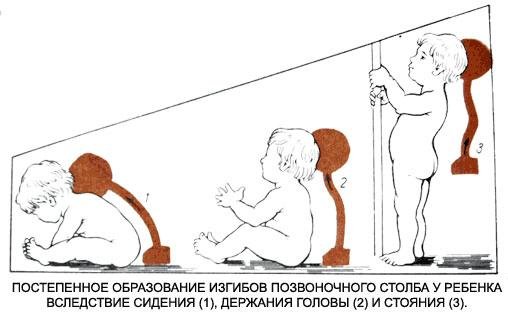 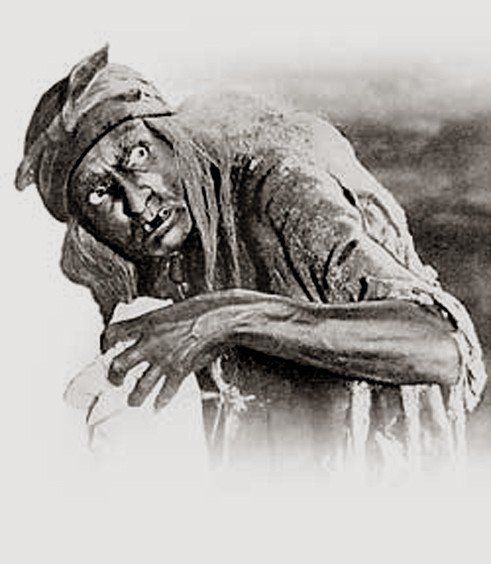 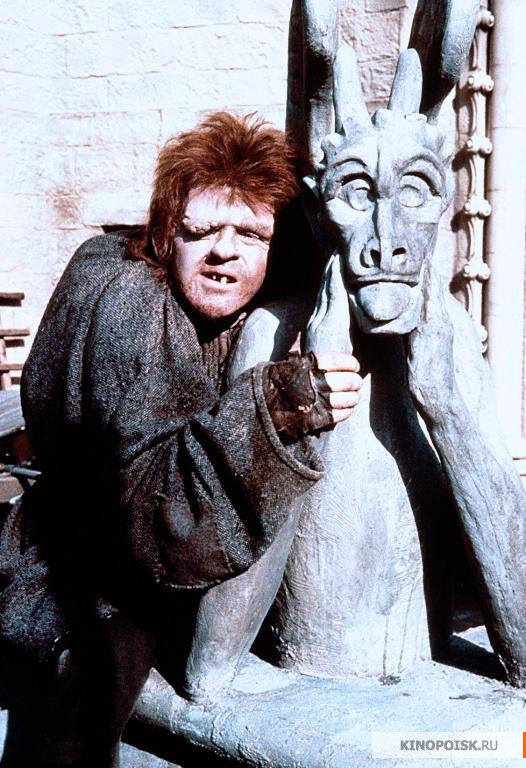 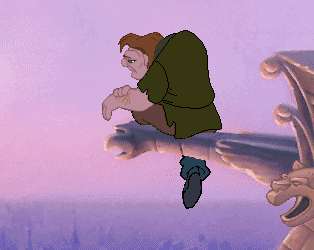 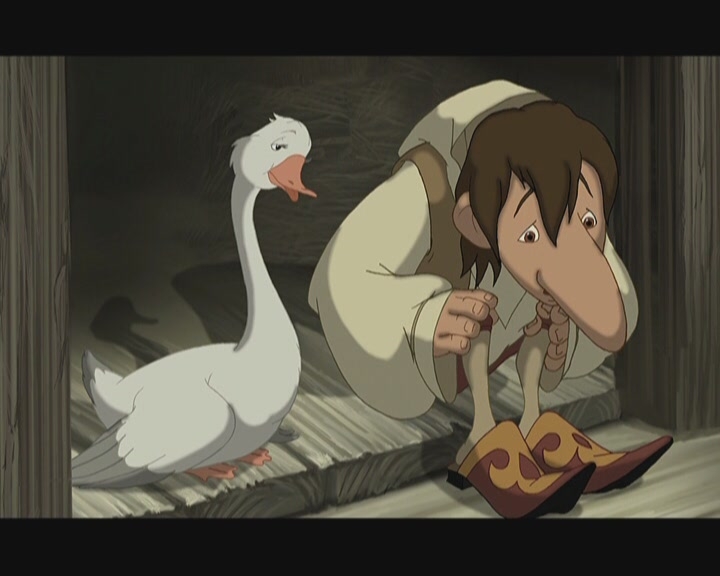 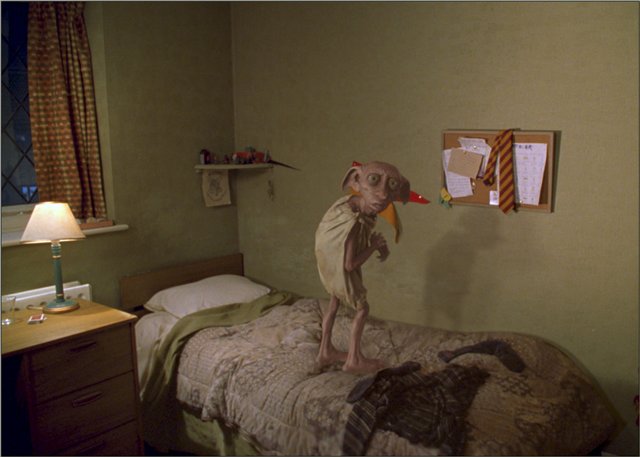 Кифоз (др.-греч. согнутый, горбатый) —искривление грудного отдела позвоночника.
ВИКИПЕДИЯ
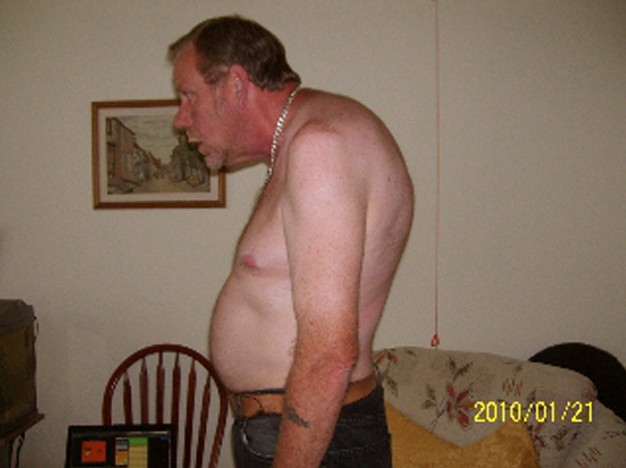 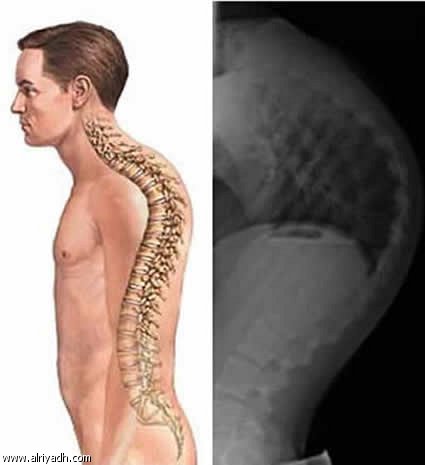 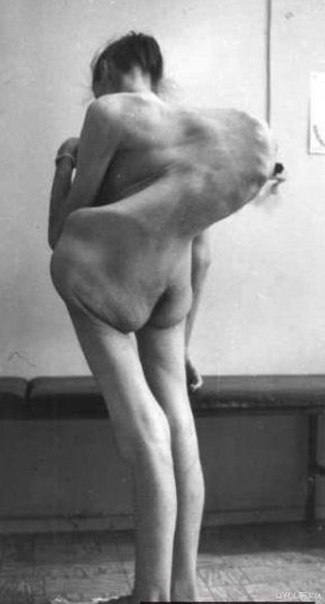 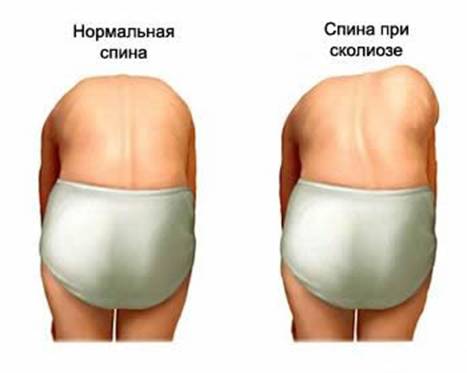 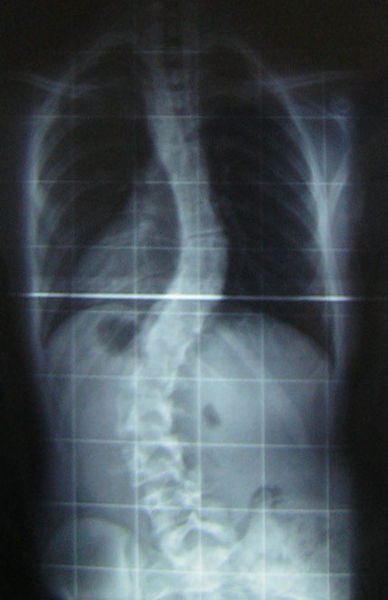 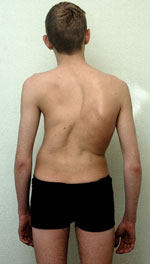 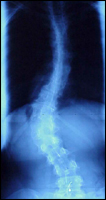 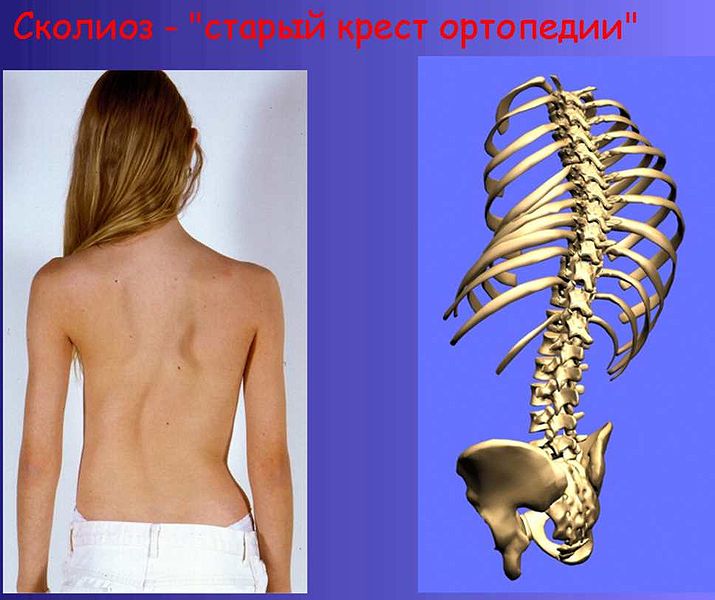 Сколиоз –(от греческого  «кривой»), стойкое боковое отклонение позвоночника от нормального выпрямленного положения
ВИКИПЕДИЯ
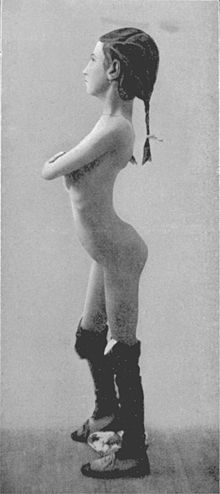 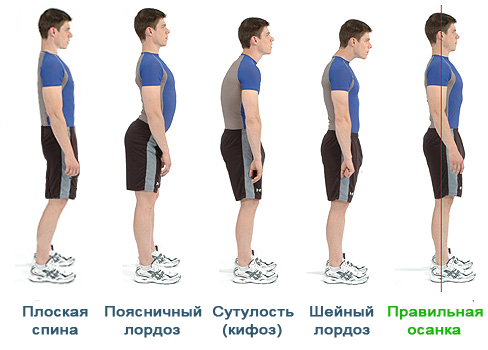 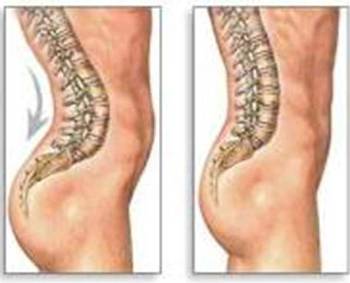 Лордоз ( согнувшийся, сутулый) — изгиб позвоночника, обращенный выпуклостью вперёд.
ВИКИПЕДИЯ
Определение лордоза.Ученик становится спиной к стене, так чтобы к ней прикасались лопатки, ягодицы и пятки. В этом положении между стенкой и поясницей должно быть расстояние при нормальной осанке 2-2,5см, т.е. должна проходить плоская ладонь.
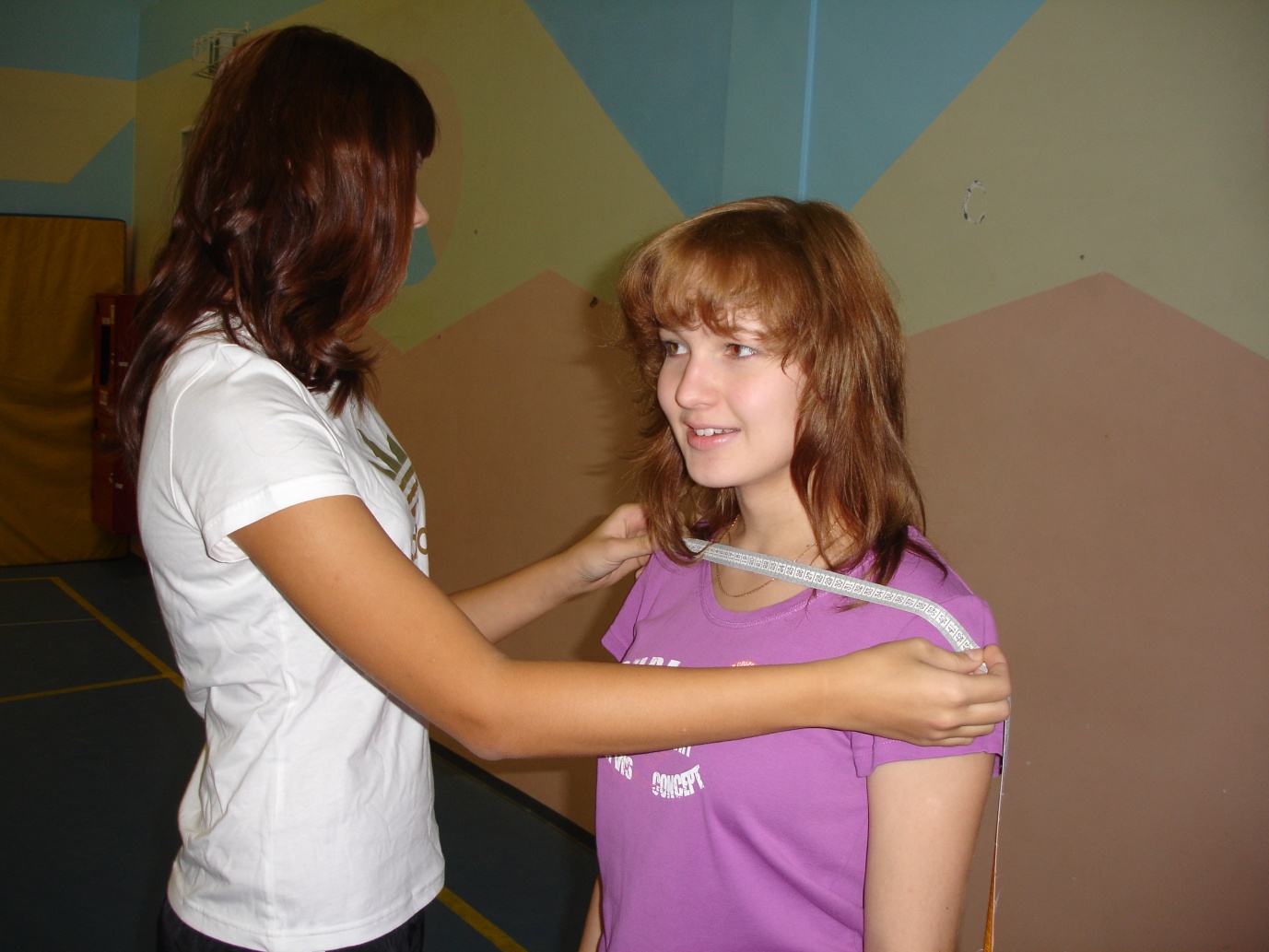 Определение кифоза.Мерной лентой определяют расстояние от концов ключицы с левой и правой стороны по спине, а затем измеряют это расстояние со стороны груди.
Определение сколиоза. Если расстояние от нижнего угла левой лопатки до отростка равно расстоянию от нижнего угла правой лопатки до отростка, то у ученика правильная осанка, если есть разница в результатах, то определяется боковой сколиоз.
ЗАКРЕПЛЕНИЕ:Признаки правильной осанки
Выберите и подчеркните только правильные, на ваш взгляд, утверждения:

Голова и туловище держится (наклонно, прямо, откинувшись назад);
(Голова, рука, шея) слегка приподнята;
Несколько отведены назад (плечи, ноги, руки);
Грудная клетка (вогнута, развернута, выпукла);
Плечи находятся на  (разном, одном) уровне;
Живот  (подобран, опущен, расслаблен);
В  поясничной части имеется  (небольшой, средний, большой) изгиб вперед.
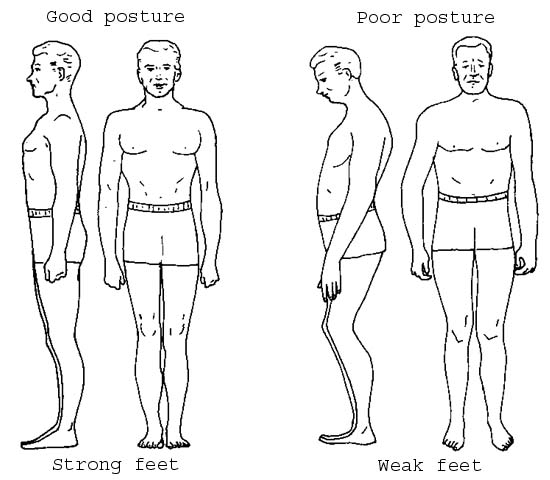 Признаки правильной осанки
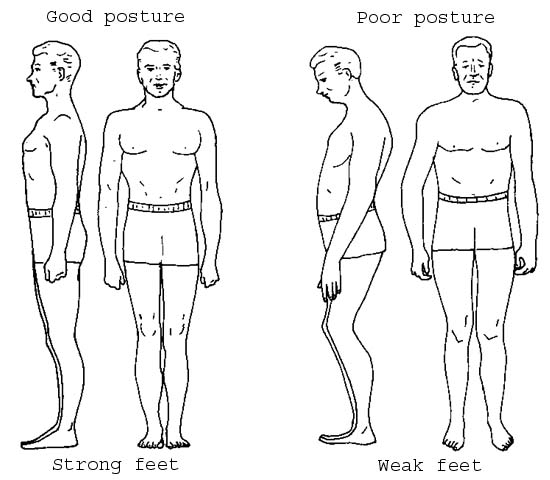 Проверьте правильность ваших ответов:

Голова и туловище держится прямо;
Голова слегка приподнята;
Плечи несколько отведены назад, 
Грудная клетка развернута;
Плечи находятся на одном уровне;
Живот подобран;
В поясничной части имеется небольшой изгиб вперед.
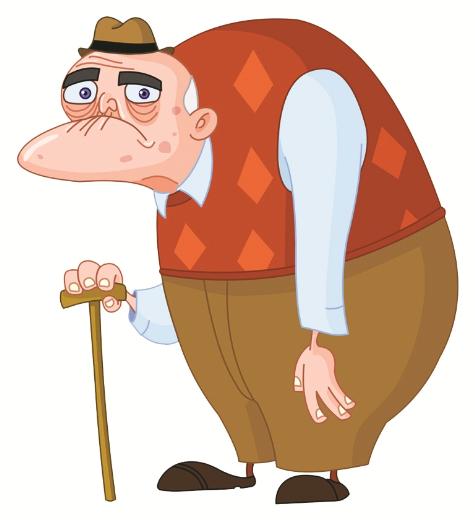 Домашнее задание
1.     12, 13    
Ответе на вопросы  настр.65  
2. Буклет
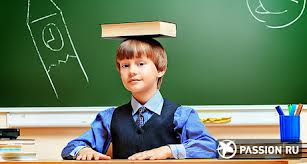 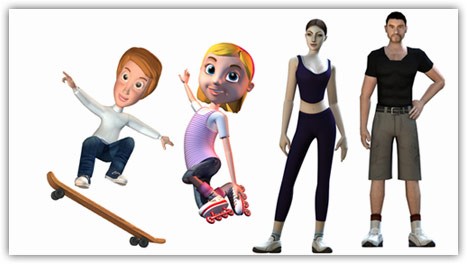 Болезням всем даем ответКрасоте, здоровью да-да-да!Сколиозу нет-нет-нет!Правильной осанке: да-да-да!Хмурым, серым лицам: нет-нет-нет!
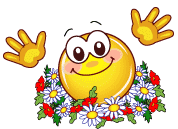 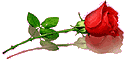 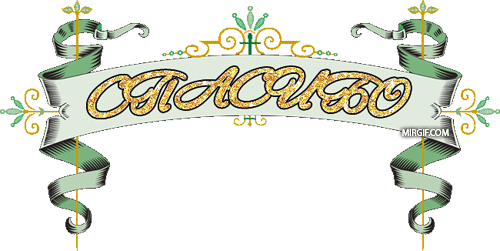 за внимание
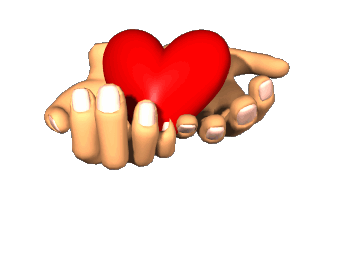